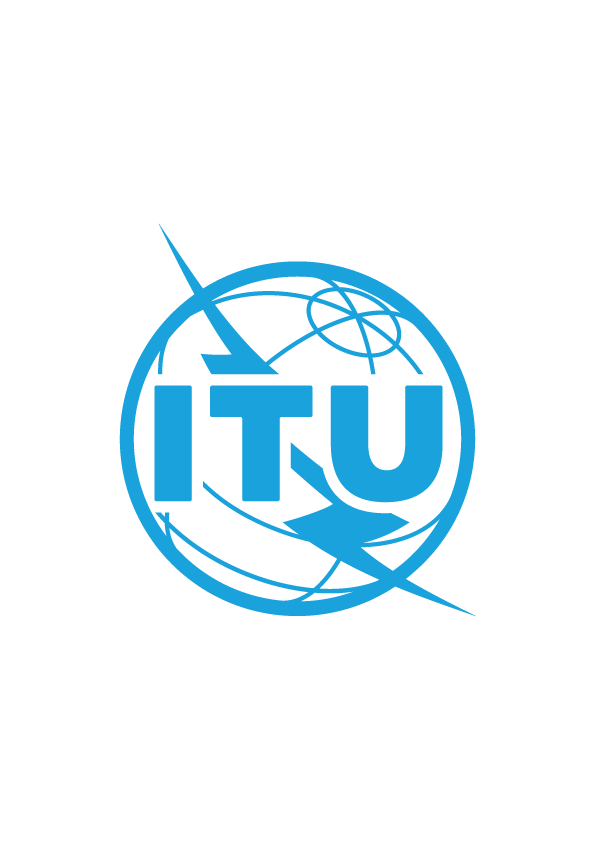 Document CWG-COP-20/INF/1
12 January 2024
English only
Council Working Group on Child Online Protection
Twentieth meeting - From 22 to 23 January 2024
Report by the Scort Foundation
CHILD ONLINE PROTECTION IN SPORTS
Purpose
The Scort Foundation actively promotes awareness on Child Online Protection in and through sport and play-based initiatives around the world. The contribution underscores the pivotal role of sport in establishing a secure environment, both online and offline, addressing potential risks faced by children and youth in the digital realm.
Through collaborative initiatives, the partnership with the ITU has led to the formulation of recommendations for sports organizations aiming to integrate online safeguarding policies into their child protection frameworks.
The final call to action invites the participation, contributions, and collaboration of interested organisations to create a practical toolkit. This toolkit is designed for young coaches and social workers operating in the sport sector, empowering them with the necessary knowledge and tools to incorporate COP into their initiatives. 
Action required
This report is transmitted to the Council Working Group on Child Online Protection for information.
References  
Child Online Protection in Sports; COP in Sports
CHILD ONLINE PROTECTION IN SPORTS